Средняя общеобразовательная школа № 76 имени  
4-го Гвардейского Кубанского Казачьего Кавалерийского корпуса
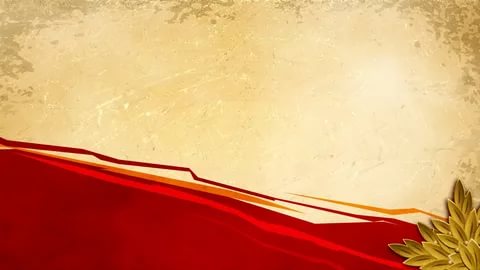 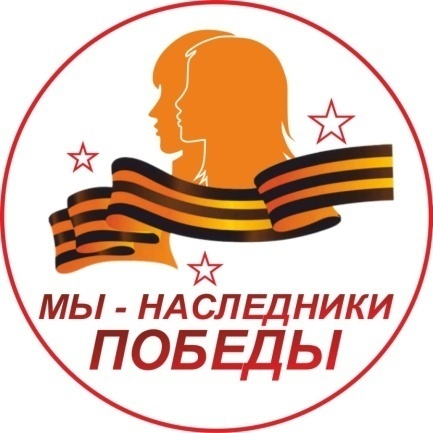 МИП
КВЕСТ-ИГРА
«Мы – наследники Победы!
111
Заключительный этап
Муниципальная  инновационная площадка
СОСТАВ ЖЮРИ
интеллектуальной квест-игры 
«Мы – наследники Победы!»
Председатель:
Стороженко Наталья Олеговна, директор МБОУ СОШ № 76
Заместитель председателя жюри:
Майорова Наталья Егоровна, заместитель директора по УМРМБОУ СОШ № 76 
Научный руководитель проекта муниципальной инновационной площадки (МИП):
Харченко Сергей Владимирович, к.э.н., учитель истории
Члены жюри:
Зубова Наталья Владимировна, учитель истории, кубановедения;
Шишов Андрей Леонидович,  учитель экономики и финансовой грамотности;
Голикова Наталья Евгеньевна, педагог-психолог;
Петенко Вера Георгиевна,  учитель русского языка и литературы;
Кулагин Александр Николаевич, преподаватель-организатор ОБЖ;
Бабанияз Анастасия Викторовна, учитель физической культуры;
      Ткаченко Святослав Геннадиевич, учитель музыки;
ЭТАП    1
«Виртуальная экскурсия в прошлое…»
Координатор этапа Шишов Андрей Леонидович
Члены организационного совета:
Баладыга Валентина Леонидовна,
Боярченко Екатерина Александровна,
учителя русского языка и литературы
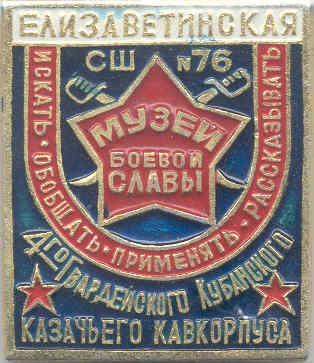 ЭТАП   2
«ЗАЖГИ ЦЕПЬ ПРОЕКТА»
Координатор этапа Голикова Наталья Евгеньевна
       Члены организационного совета:
Родионова Ольга Викторовна, педагог-психолог;
Двуличанская Екатерина Павловна, учитель математики
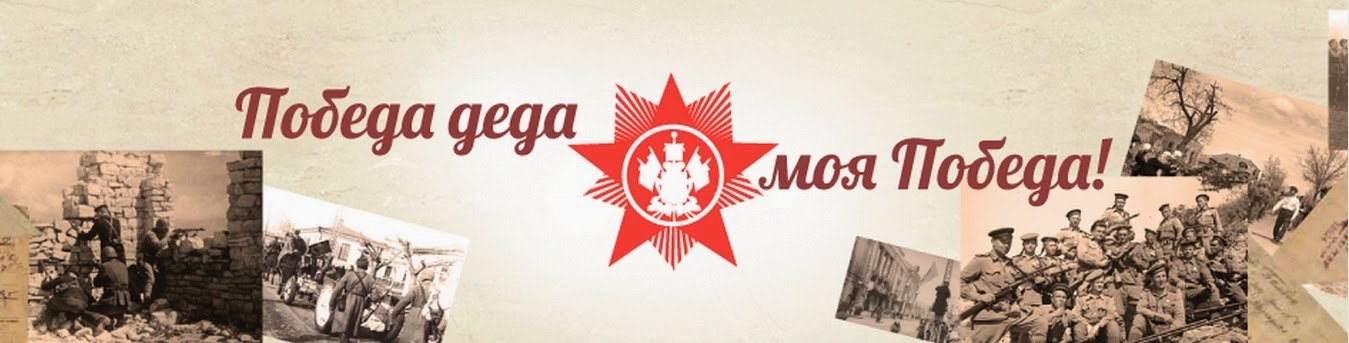 ЭТАП   3
«На привале»
Координатор этапа Петенко Вера Георгиевна
    Члены организационного совета - учителя русского языка и литературы:
Зимина Анна Александровна;
Агаджанян Ани Андранниковна
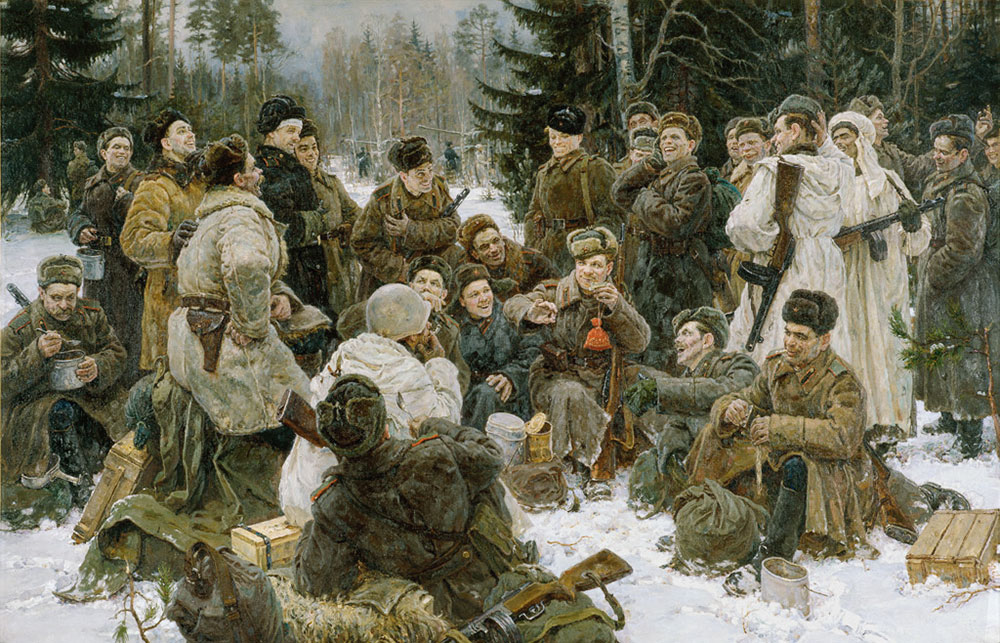 ЭТАП   4
«ГОТОВНОСТЬ  № 1»
Координаторы этапа: Кулагин Александр Николаевич- преподаватель- организатор ОБЖ
       учителя физической культура:   Тропин Сергей Владимирович;           Беляков Василий Петрович
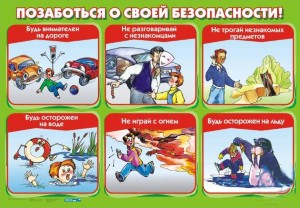 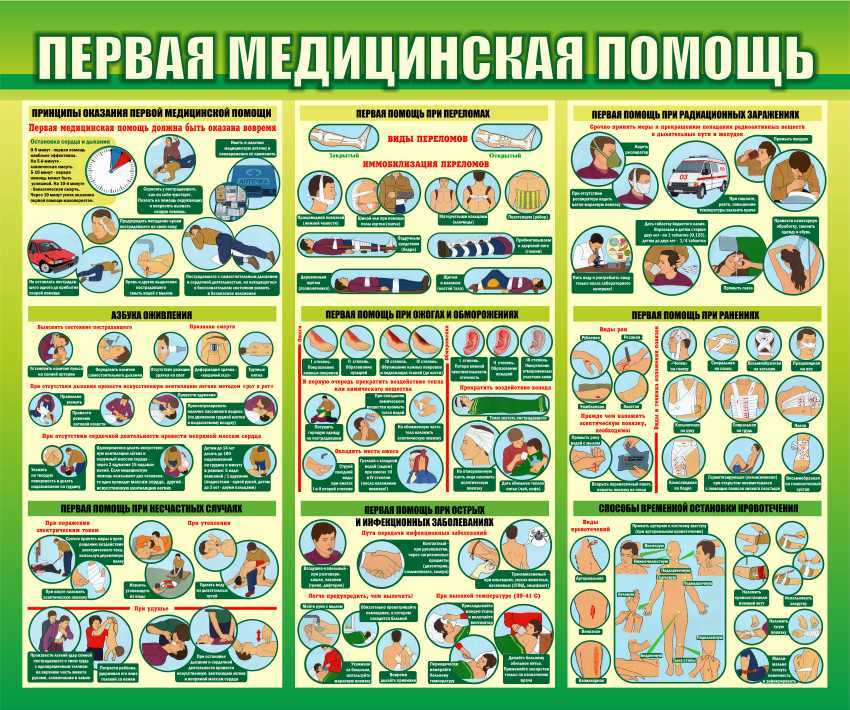 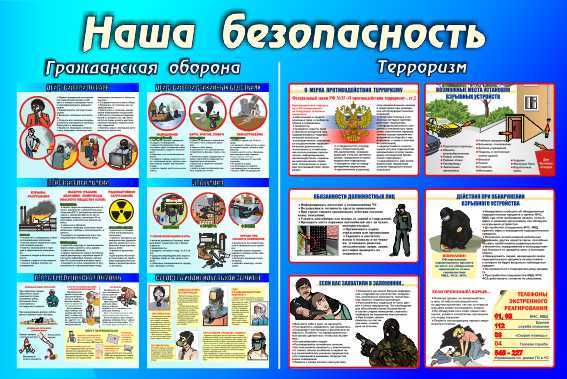 ЭТАП   5
«БИТВА  УМОВ»
Координатор этапа Бабанияз  Анастасия Викторовна
       Члены организационного совета:
Моисеенко Игнат Александрович;
Ермакова Александра Андреевна- учителя физической культуры
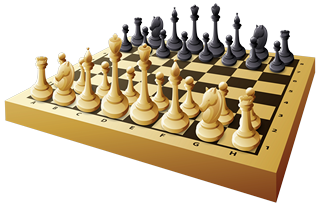 ЭТАП   6
«ХРАНИМ В СЕРДЦАХ ВЕЛИКУЮ ПОБЕДУ!»
Координаторы этапа Зубова Наталья Владимировна
Харченко Сергей Владимирович, 
Чернышев Сергей Николаевич,
учителя истории и обществознания;
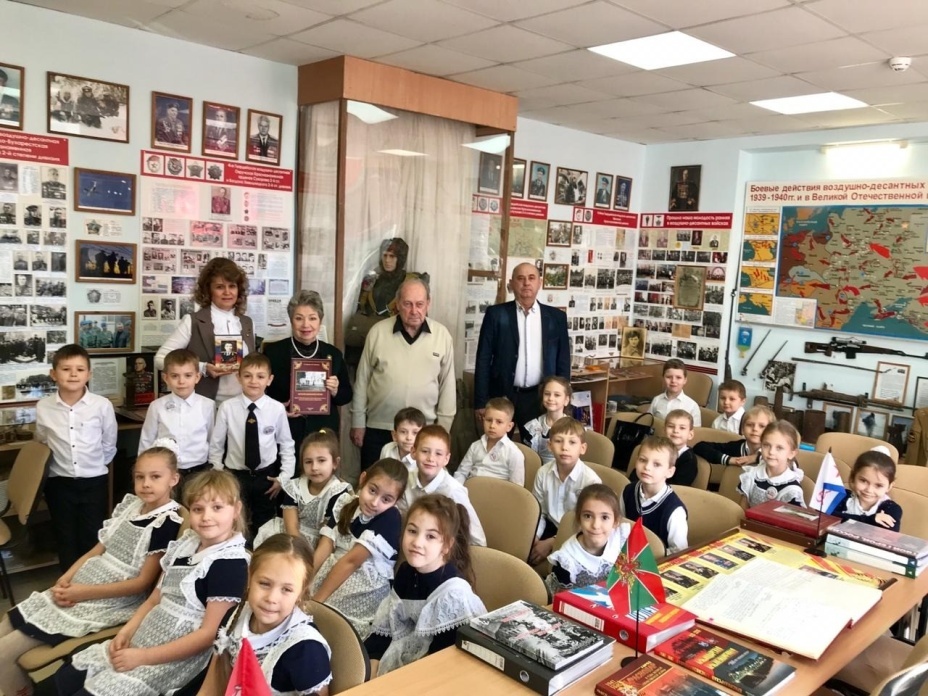 ЭТАП   7
«ПЕСНИ ВОЕННЫХ ЛЕТ»
Координаторы этапа: 
Ткаченко Святослав Геннадьевич, учитель музыки;
Аблаева Диляра Абдурахмановна, учитель начальных классов;
Цанева Кристина Сергеевна, учитель начальных классов
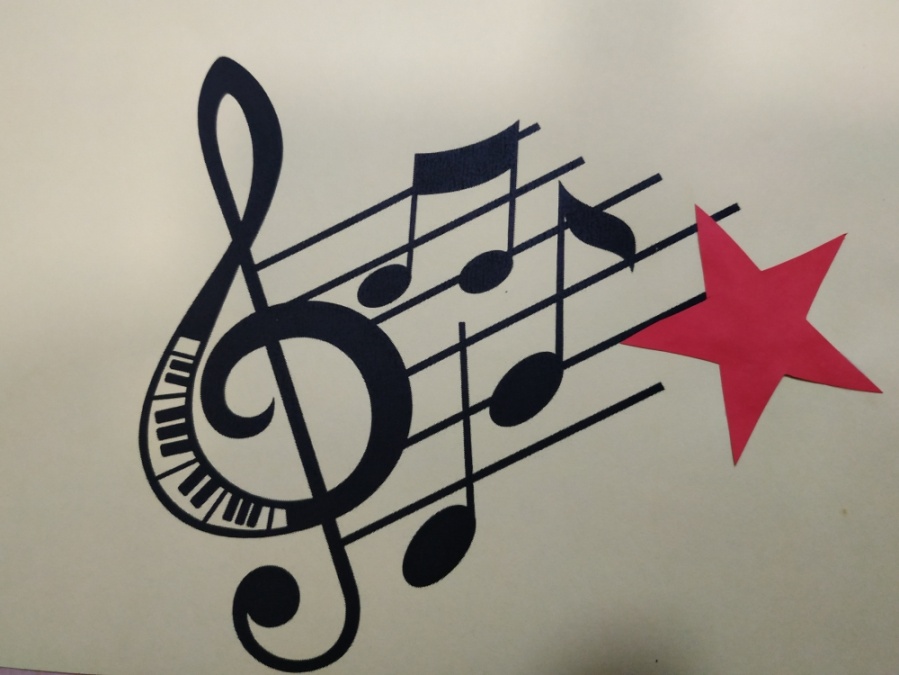 ХРАНИМ В СЕРДЦАХ ВЕЛИКУЮ ПОБЕДУ!
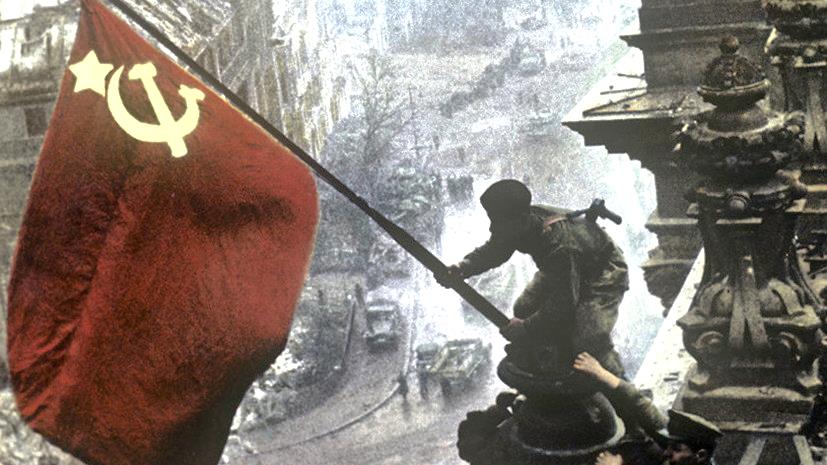